Het Eetcafé Zwolle
Sinds 1994



Handen en voeten geven aan het geloof vanuit de liefde voor Jezus
Wekelijks een gezonde maaltijd
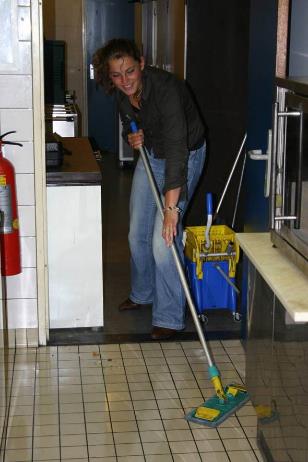 Gratis

Iedereen is welkom

Evangelie is de basis

Uw hulp is nodig!
Drie doelen
1. Evangeliseren, het evangelie van Jezus Christus verkondigen!




		In WOORD			en DAAD
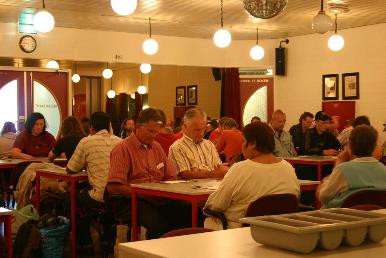 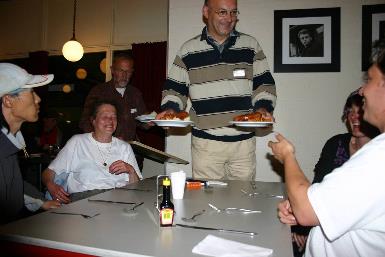 Drie doelen
2. Het uitvoeren van diaconale en pastorale arbeid



Mensen voorzien in de ‘eerste’ levensbehoefte; eten en drinken
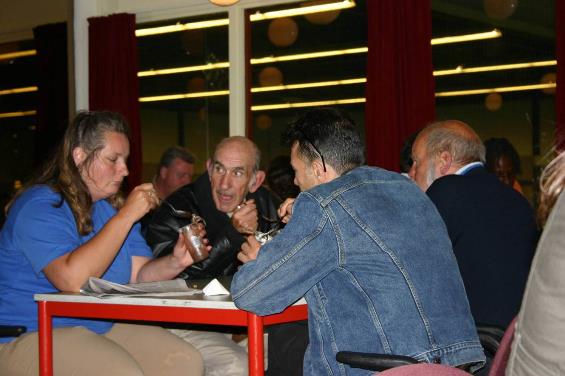 Drie doelen
3. Een plek van veiligheid en geborgenheid 




Altijd een luisterend oor
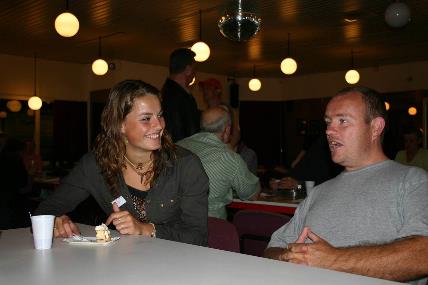 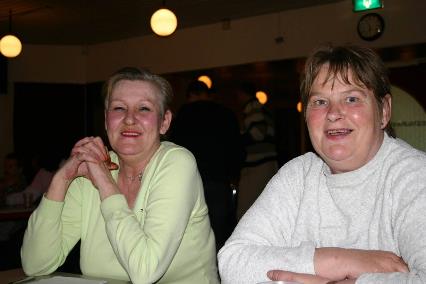 Een 'thuis' voor…
Dak- en thuislozen, verslaafden, vluchtelingen en eenzamen

Iedereen
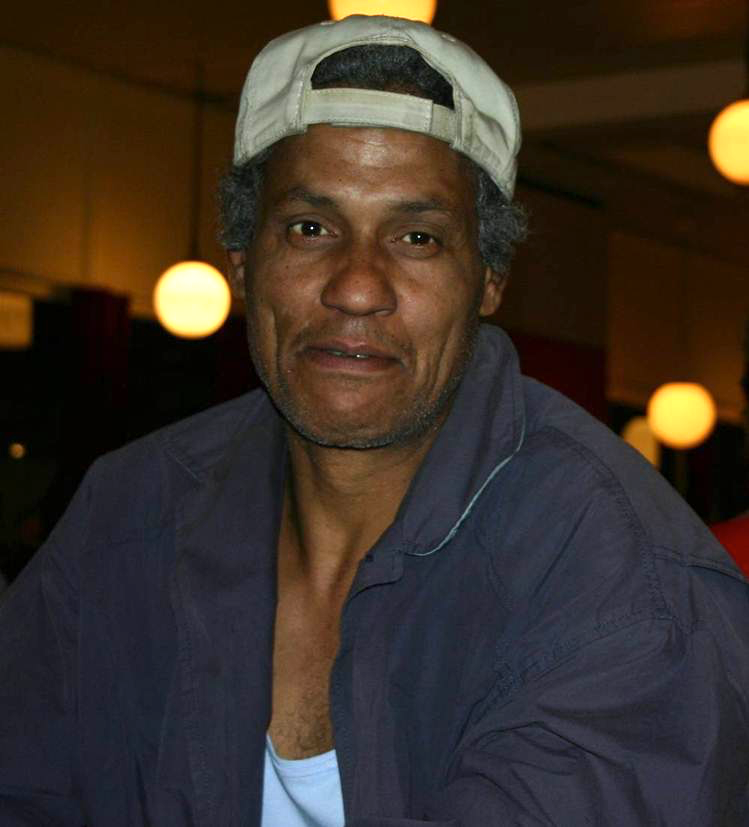 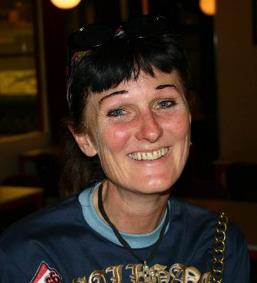 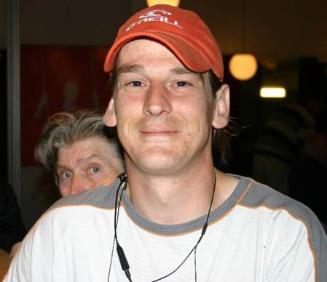 Zorg en liefde vanuit de basis
Het geloof in God de Vader, zijn zoon Jezus Christus en de Heilige Geest

Handen en voeten geven aan het geloof, vanuit de liefde voor Jezus
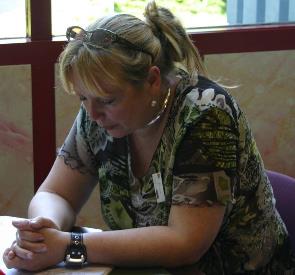 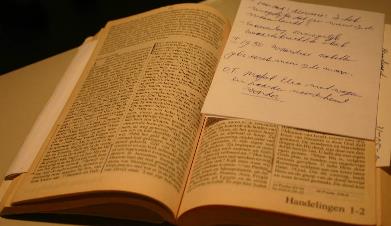 Visie
Continueren van -en begeleiden naar- (professionele) hulpverlening

Aanbieden van de Alphacursus

Motiveren om een plek te vinden in een kerkelijke gemeenschap
 
Medewerkers groeien in eenheid en geloof
Niet zonder uw hulp!
Het Eetcafé startte in 1994 met zo'n 30 trouwe bezoekers 

Nu zijn dit er ruim 90

De ruim 20 interkerkelijke vrijwilligers willen dit werk graag blijven doen 

De ruim 90 vaste gasten willen deze veilige plek graag blijven bezoeken


	Helpt u mee?


Voor € 180 per week bedient u ruim 90 gasten

Hoeveel van onze bezoekers kan uw kerk tot dienst zijn?
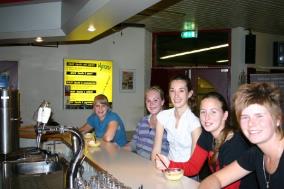 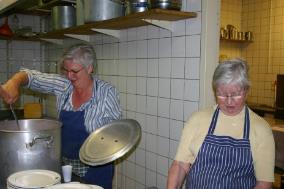 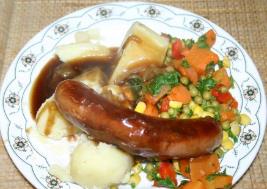 Verantwoordelijkheid
Het Eetcafé valt onder verantwoordelijkheid van de stichting ‘Er is Hoop’-Zwolle

Samenwerkende kerken van Zwolle

Samen getuigen van Jezus Christus












Medewerkers afkomstig uit deelnemende kerken

Giften van particulieren en kerken

Allemaal vrijwilligers
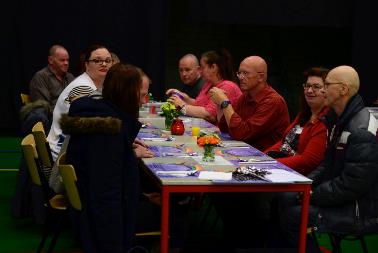 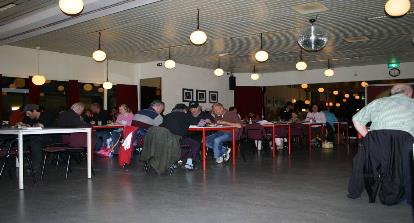 Waarom doen wij een beroep op u?
Groei aantal bezoekers: ruim 100 maaltijden

Kosten voeding gestegen

Inkomsten uit giften zijn teruggelopen
Welkom!
Kom ook eens een kijkje nemen!

Hartelijk welkom om een hapje mee te eten!

En sfeer te proeven!



	Locatie
	WRZV-hallen
	Buitengasthuisstraat 8
	Zwolle

	Tijd
	Elke woensdag van 17.00 uur tot 19.45 uur
	www.erishoopzwolle.nl
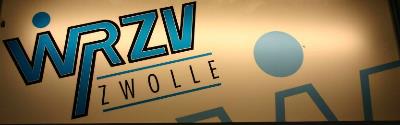 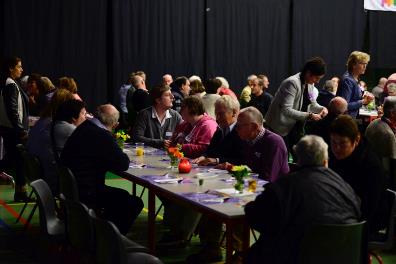 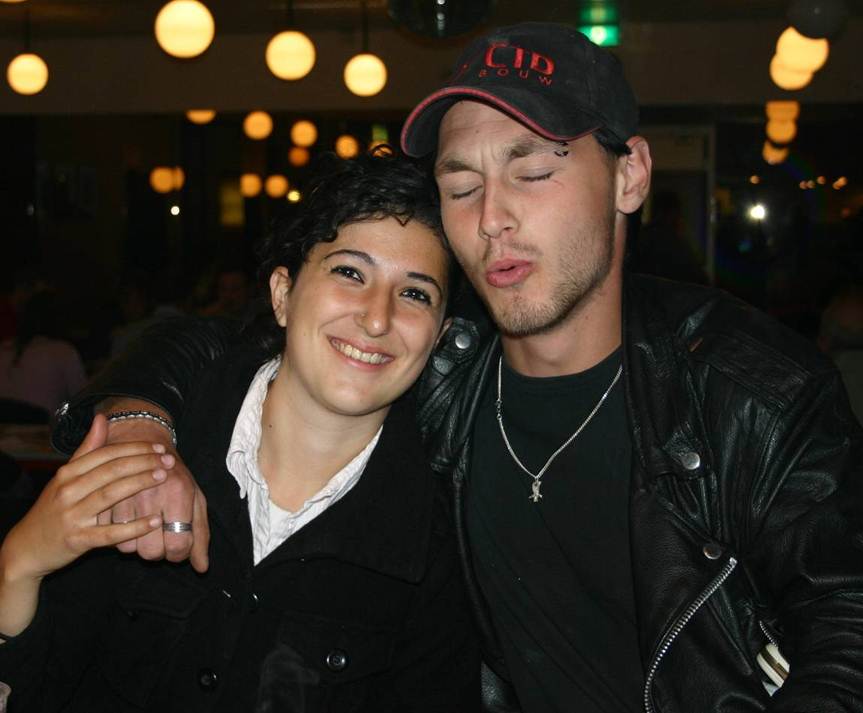 Eetcafé Zwolle‘Er is hoop’
Bedankt voor uw aandacht!